Тема урока: «Формулы приведения»
«Первое условие, которое надлежит выполнять в математике, это быть точным, второе – быть ясным и, насколько можно, простым»     
Лазар Карно.
Французский государственный и военный деятель, инженер и учёный
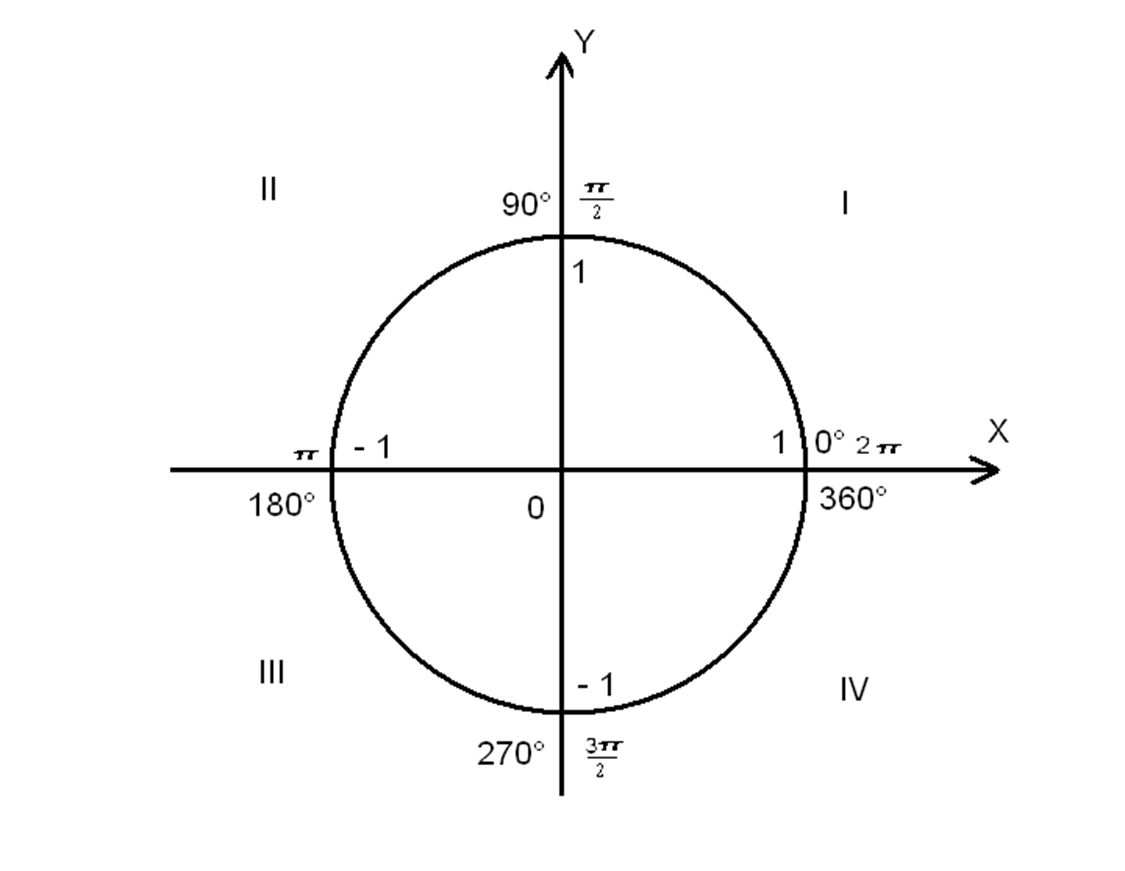 Значения sinα, cosα, tgα
 при α=0°,90°, 180°, 270°, 360°.
Решить уравнения
Определите четверть
Определите знак числа
В шутку это правило называется «лошадиным». И  звучит оно так: 
 
Если мы откладываем угол от вертикальной оси, лошадь говорит «да» (киваем головой вдоль оси OY)  и приводимая функция меняет свое название: синус на косинус, косинус на синус, тангенс на котангенс, котангенс на тангенс.
 
Если мы откладываем угол от горизонтальной оси, лошадь говорит «нет» (киваем головой вдоль оси OХ)  и приводимая функция  не меняет свое название.
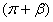 Притча.
Шел мудрец, а навстречу ему три человека, которые везли под горячим солнцем тележки с камнями для строительства. Мудрец остановился и задал вопрос каждому. 
У первого спросил: «А что ты делал целый день?». И тот с ухмылкой ответил, что целый день возил проклятые камни. 
У второго мудрец спросил: «А что ты делал целый день?», и тот ответил: «А я добросовестно выполнил свою работу» . 
А третий улыбнулся, его лицо засветилось радостью и удовольствием: «А я принимал участие в строительстве храма!»
Спасибо за урок!